The Demise of the Stretch IRA
Kristen E. Archer, CTFA, CISP
Synovus Trust Company, N.A.
Setting
Every
Community
Up for 
Retirement
Enhancement
SECURE ActBipartisan bill signed 12/2019Effective January 1, 2020
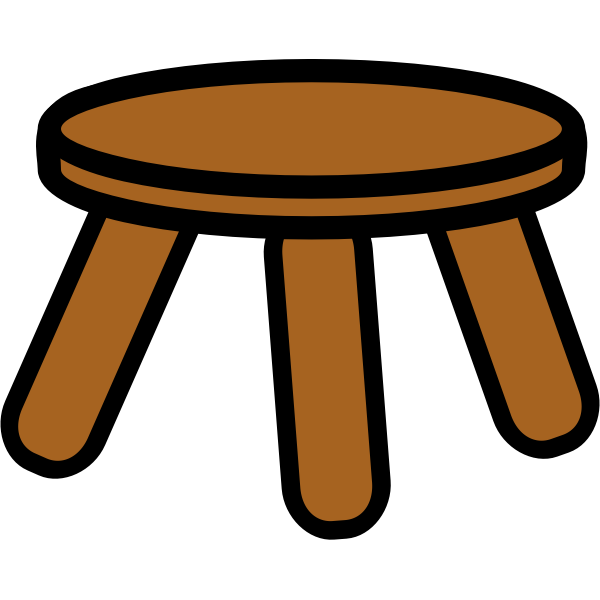 The three-legged stool of retirement has broken. 

Troubled US Retirement System (Social Security) has been widely acknowledged to be insufficient.

Most workers need to supplement Social Security with personal savings.

Drafted to address Americans’ difficulty in saving for retirement.

Significant legislation that changed retirement savings protocol that positively affecting IRA owners, QRP (401k) participants, and employers.
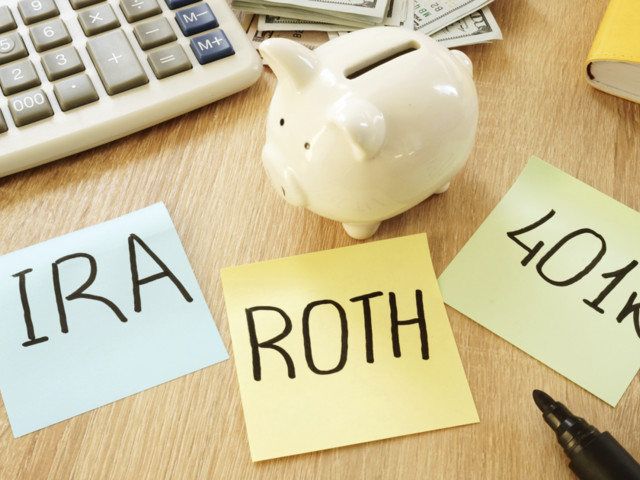 KEY TAKEAWAYS for IRAs:
Direct Effects to the IRA Owner
PROS
CONS
Continue to make contributions, if eligible
Delay RMD until 72
Additional early distribution penalty free exemption
QCDs continue to be allowed beginning at age 70 ½
The SECURE Act allows for an IRA owner to contribute longer, grow investments longer, and continue to withdraw tax-free for charitable giving.
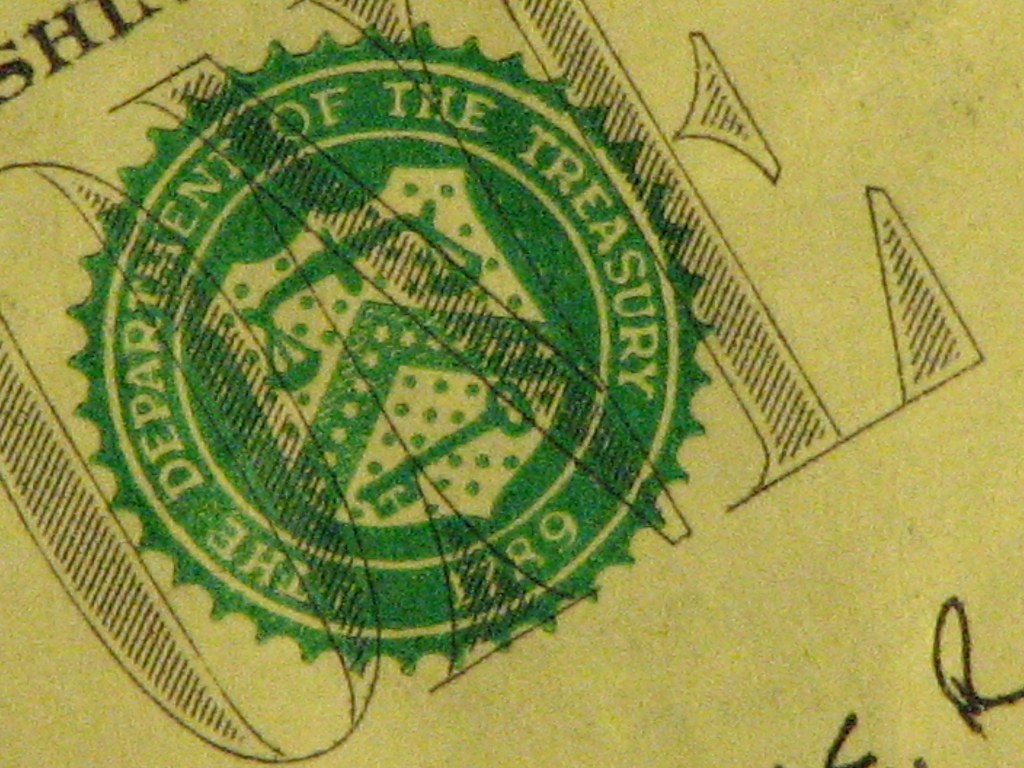 Retirement savings protocols are estimated to total $15.7 billion in lost revenue.

To pay for these changes, the government removed the stretch IRA estate-planning strategy that permitted non-spouse beneficiaries of IRAs to spread disbursements from the inherited money over their lifetime. The new limit is within 10 years of the death of the original account holder
Two Important Considerations with New Death Distribution Rules
Eligible Designated Beneficiary
Designated Beneficiary
Pre-SECURE (Before 2020)
Post SECURE (After 2019)
Non-spouse beneficiaries allowed to take distributions from the IRA based on the single life expectancy.
Designated Beneficiaries must deplete IRA by 12/31 of the 10th year following year of IRA owner’s death.

Example:  Peter died in Feb 13, 2021.  His son, Paul, must deplete the entire IRA by 12/31/2031.
Beneficiary/Successor Beneficiary in a Post SECURE Act World
Pros
Cons
Why is the 10 Year Rule Problematic??
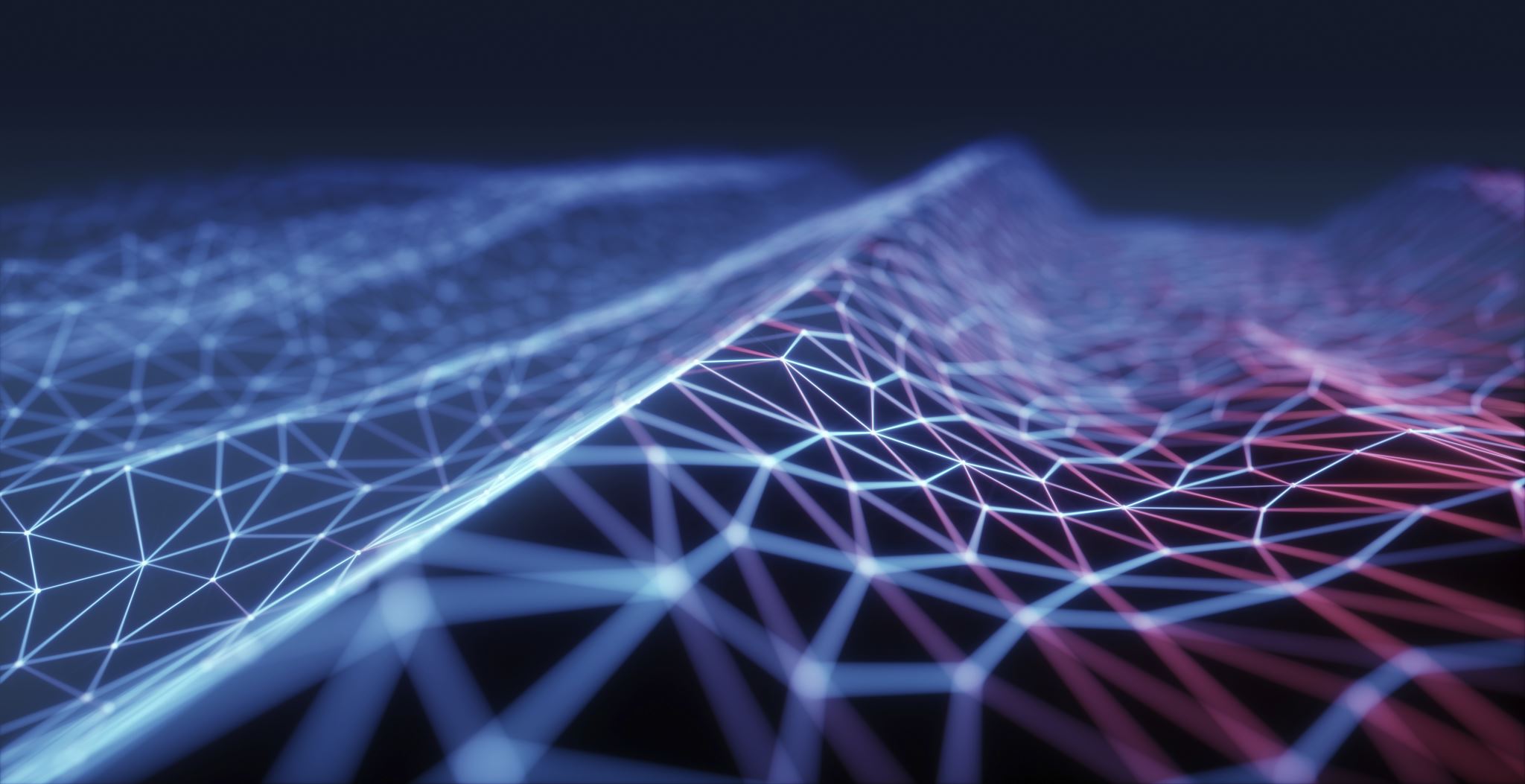 Strategies to help minimize the taxman’s impact and transfer wealth in the post-SECURE Act world
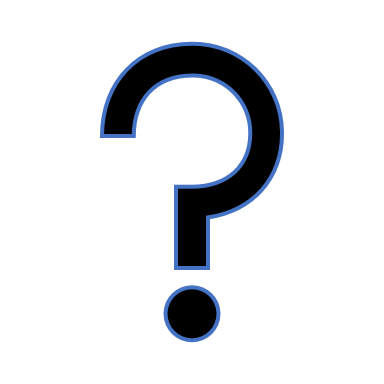 Questions
kristenarcher@synovus.com
(706) 644-3764
Disclosures
Information contained herein was obtained from sources believed to be reliable; however, we cannot guarantee its accuracy or completeness.  The information, analysis and opinions expressed herein are for general and educational purposes only, and do not constitute investment, legal, tax or professional advice.  
Opinions expressed are those of the presenter and do not represent those of Synovus Trust Company, N.A. or its affiliates.  Opinions expressed are subject to change without notice.
Trust services for Synovus are provided through Synovus Trust Company, N.A. Investment products and services are not FDIC insured, are not deposits of or other obligations of Synovus Bank, are not guaranteed by Synovus Bank, and involve investment risk, including possible loss of principal invested. Past performance is not a guarantee of future results. This is not a solicitation to buy or sell any securities or mutual fund nor should it be construed as investment advice.